院
旅
/上海师范大学/
学
游
旅游学院
毕业论文
汇报答辩通用模板
所学专业
< 会展学 >
汇报学生
< OfficePLUS >
指导老师
< OfficePLUS >
上海师范大学汇报答辩模板
Shanghai Normal University PowerPoint Template
汇报学生: OfficePLUS
指导老师: OfficePLUS
上海师范大学通用模板
Shanghai Normal University PowerPoint Template
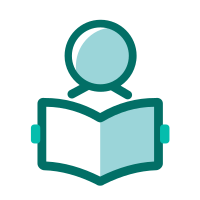 汇报学生：OfficePLUS
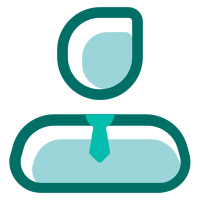 指导老师：OfficePLUS
旅
院
/上海师范大学/
学
游
旅游学院
感谢聆听
敬请老师批评指正
所学专业
< 会展学 >
汇报学生
< OfficePLUS >
指导老师
< OfficePLUS >
研究背景
文献综述
研究内容
数据分析
研究结论
反思展望
目 录
COTENT
01
研究背景
研究结论
04
02
03
05
01
反思展望
壹
研究背景
研究内容
数据分析
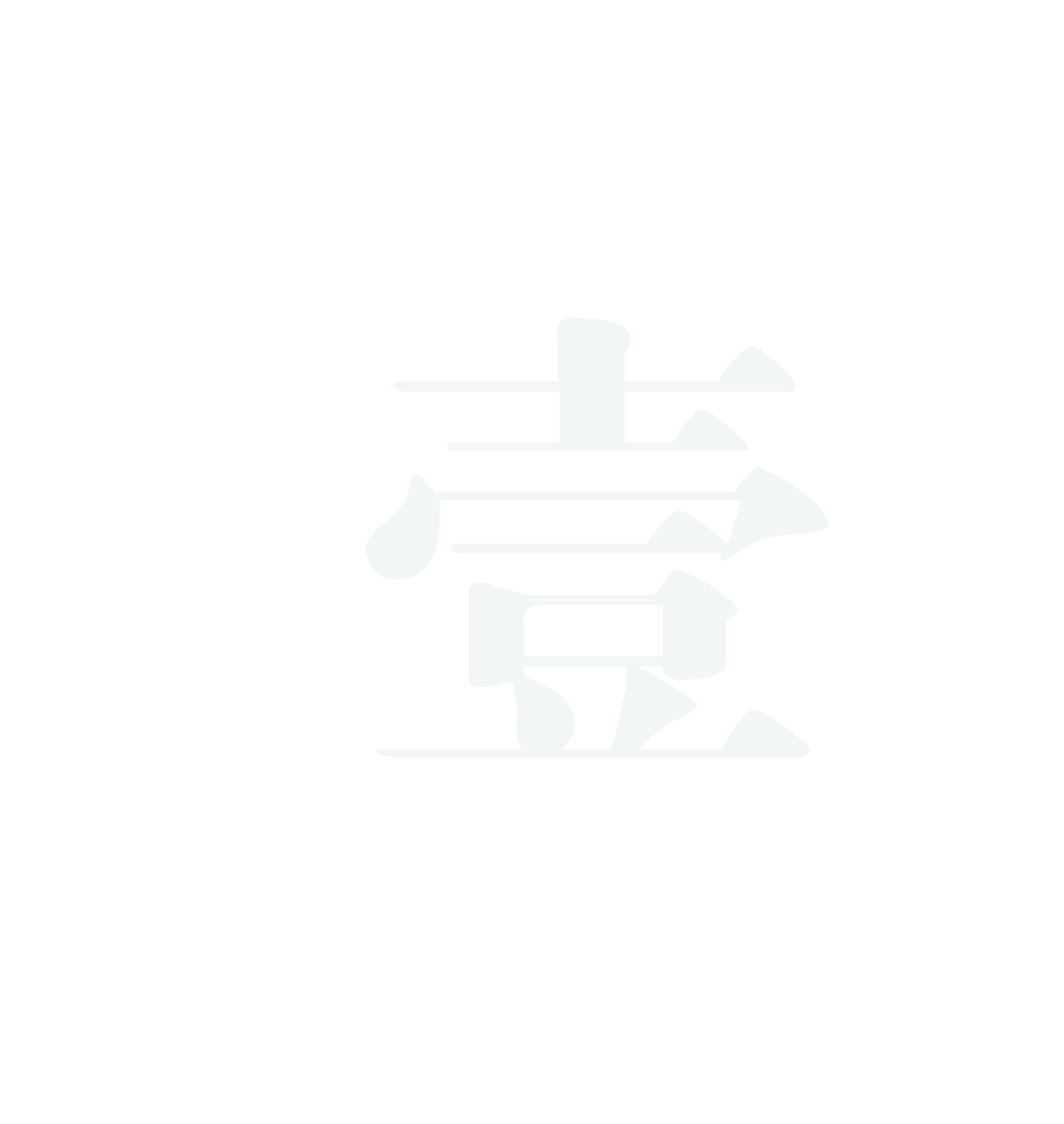 01
研究背景
Background
目录
01
02
03
04
05
第一章
第四章
第二章
第五章
第三章
研究背景
研究内容
数据分析
研究结论
反思展望
概要
上海师范大学是上海市重点建设大学，入选国家国家建设高水平大学公派研究生项目，是一所以文科见长并具教师教育特色的多学科协调发展的综合性大学。上师大共徐汇校区和奉贤校区两个校区。身处奉贤校区两年半，那里有点偏僻，但空气很新鲜，蓝天白云超级好看，特别是夕阳西下时的余晖很美。且吃的东西也不少，吃货表示满足。
关键词   双击输入替换内容编辑文字双击输入替换内容
/////////
1
壹
文字排版
Chun Wen Zi
两段内容页
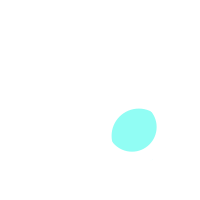 分析优势方面
分析劣势方面
上师大学校占地153万多平方米，建筑面积65万多平方米，图书馆藏书317.94万册
校区分布于上海市徐汇区与奉贤区，而石同学的学习生活便位于较为偏僻的奉贤区。
上师大学校占地153万多平方米，建筑面积65万多平方米，图书馆藏书317.94万册
校区分布于上海市徐汇区与奉贤区，而石同学的学习生活便位于较为偏僻的奉贤区。
厚德 博学 笃行 求是
12
三段内容页
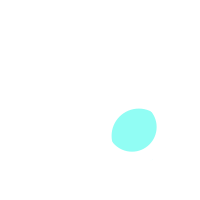 01
02
03
输入关键词
输入关键词
输入关键词
该学校创建于1954年徐汇和奉贤两个校区
以文科见长并具有教育特色的综合性大学
该学校创建于1954年徐汇和奉贤两个校区以文科见长并具有教育特色的综合性大学
该学校创建于1954年徐汇和奉贤两个校区以文科见长并具有教育特色的综合性大学
厚德 博学 笃行 求是
13
三段内容页
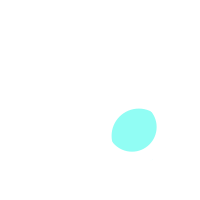 上海师范大学被列入来华留学生中国政府奖学金院校以及上海市外国留学生预科基地。至2018年底，与近400个高校和组织建立了交流合作关系
学校创建于1954年徐汇和奉贤两校区
该学校以文科见长
兼具教师教育特色
多学科共协调发展
是一所综合性大学
学校创建于1954年徐汇和奉贤两校区
该学校以文科见长
兼具教师教育特色
多学科共协调发展
是一所综合性大学
请输入小标题
请输入小标题
请输入小标题
厚德 博学 笃行 求是
14
三段关键词
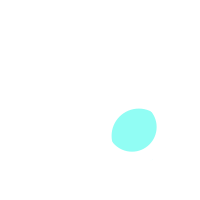 输入标题
输入关键词
输入关键词
输入关键词
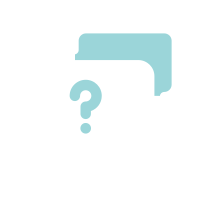 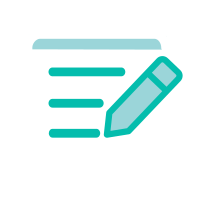 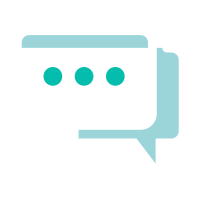 关键词
上海师范大学天空美
上海师范大学学姐多
上海师范大学天空美
上海师范大学学姐多
上海师范大学天空美
上海师范大学学姐多
厚德 博学 笃行 求是
15
三段内容页
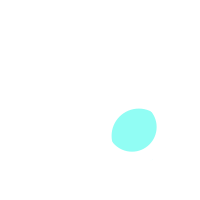 在这里可以先输入一段总括性的话语，而后可用下面的小分点进行阐述。上师大是以文科见长兼具教育特色的综合性大学。被俗称为“上海吃饭大学”，有紫藤、玉兰、海棠、金贵四大食堂。
<<<
<<<
关键词
关键词
关键词
上海师范大学美食多上海师范大学风景美
上海师范大学美食多上海师范大学风景美
上海师范大学美食多上海师范大学风景美
厚德 博学 笃行 求是
16
四段关键词
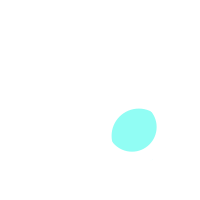 输入关键词
输入关键词
学校创建于1954年，徐汇和奉贤两校区，是一所以文科见长兼具教育特色的综合性大学。
学校创建于1954年，徐汇和奉贤两校区，是一所以文科见长兼具教育特色的综合性大学。
输入关键词
输入关键词
学校创建于1954年，徐汇和奉贤两校区，是一所以文科见长兼具教育特色的综合性大学。
学校创建于1954年，徐汇和奉贤两校区，是一所以文科见长兼具教育特色的综合性大学。
厚德 博学 笃行 求是
17
四分析模型
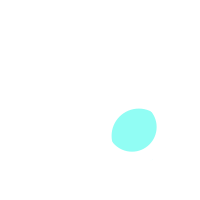 S
W
优势分析
劣势分析
这相当于一个SWOT模型，可以从优势劣势机遇威胁四个维度对研究对象进行分析。在这里可以输入你的正文。
这相当于一个SWOT模型，可以从优势劣势机遇威胁四个维度对研究对象进行分析。在这里可以输入你的正文。
O
T
机遇分析
威胁分析
这相当于一个SWOT模型，可以从优势劣势机遇威胁四个维度对研究对象进行分析。在这里可以输入你的正文。
这相当于一个SWOT模型，可以从优势劣势机遇威胁四个维度对研究对象进行分析。在这里可以输入你的正文。
厚德 博学 笃行 求是
18
六段关键词
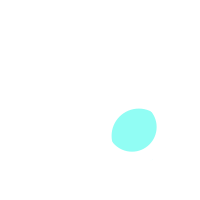 请输入你的观点
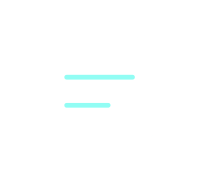 请输入你的观点
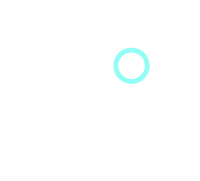 请输入你的观点
请输入你的观点
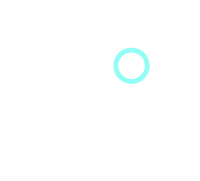 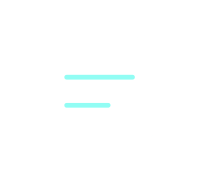 请输入你的观点
请输入你的观点
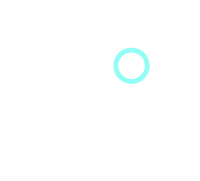 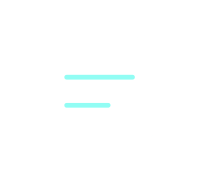 厚德 博学 笃行 求是
19
八段关键词
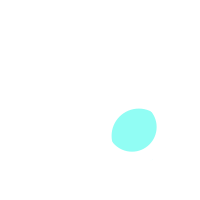 输入你的正文
东西铁皮咖甜点
师大东门小食街
输入你的正文
紫藤食堂二层楼
输入你的正文
海棠食堂二层楼
输入你的正文
金桂食堂三层楼
输入你的正文
核心关键词
玉兰食堂二层楼
输入你的正文
外卖快递皆便利
输入你的正文
快递站二楼奶茶
输入你的正文
厚德 博学 笃行 求是
20
2
贰
图文排版
Wen Zi Yu Tu Pian
一图一文
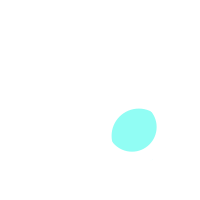 在这里输入标题 
在这里可以输入一大段文字，可以是研究背景，研究内容，研究成果，观点描述等。
截至2019年12月，学校有教职员工2917人，具有副高及以上专业技术职务人员1124人，其中国家“千人计划”、“万人计划”教学名师，“万人计划”哲社领军人才，国家“万人计划”青年拔尖等国家级人才50人次。在此处输入你的正文编辑。
厚德 博学 笃行 求是
22
一图四文
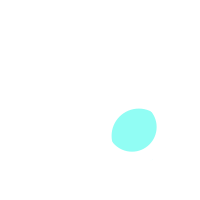 四教
小标题
小标题
在这里输入正文点击进行文案内容修改编辑。
在这里输入正文点击进行文案内容修改编辑。
“
小标题
小标题
在这里输入正文点击进行文案内容修改编辑。
在这里输入正文点击进行文案内容修改编辑。
这里可以对图片有所描述
厚德 博学 笃行 求是
23
四图四文
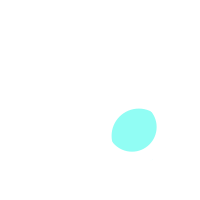 小标题
小标题
小标题
小标题
上海师范大学被列入来华留学生中国政府奖学金院校及上海市外国留学生预科基地
上海师范大学被列入来华留学生中国政府奖学金院校及上海市外国留学生预科基地
上海师范大学被列入来华留学生中国政府奖学金院校及上海市外国留学生预科基地
上海师范大学被列入来华留学生中国政府奖学金院校及上海市外国留学生预科基地
厚德 博学 笃行 求是
24
八段关键词
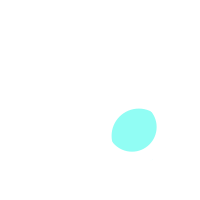 请输入小标题
请输入小标题
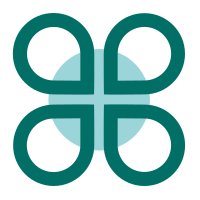 请输入小标题
请输入小标题
请输入小标题
请输入小标题
请输入小标题
请输入小标题
厚德 博学 笃行 求是
25
多图一文
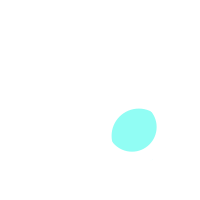 这里可以输入一段总括性的话语，而后用下图进行补充。
下图为 SmartArt 样式，可自动增加图文数，进行自我调节。
厚德 博学 笃行 求是
26
3
叁
图表排版
Wen Zi Yu Tu Biao
图表排版
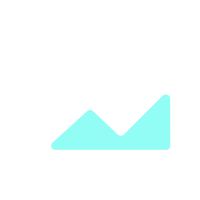 这里输入图标标题
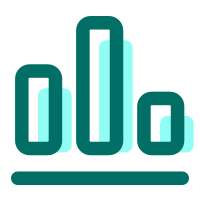 论文答辩表格使用三线表更为学术，在这里可以对表格数据进行描述或是总结，且挖掘表格内数据体现出的现象其背后的原因，从而提出或是稳固自己的观点。
<<<
<<<
厚德 博学 笃行 求是
28
图表排版
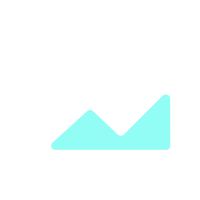 输入小标题
在这里输入正文，可以对图标现象进行描述或是原因分析。
 
输入小标题
在这里输入正文，可以对图标现象进行描述或是原因分析。
厚德 博学 笃行 求是
29
图表排版
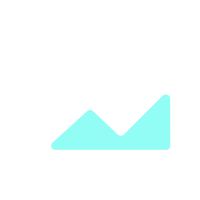 输入小标题
在这里输入正文，可以对图标现象进行描述或是原因分析。
 
输入小标题
在这里输入正文，可以对图标现象进行描述或是原因分析。
厚德 博学 笃行 求是
30
图表排版
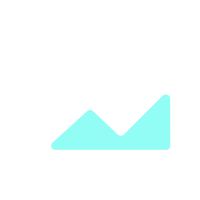 输入小标题
在这里输入正文，可以对图标现象进行描述或是原因分析。
 
输入小标题
在这里输入正文，可以对图标现象进行描述或是原因分析。
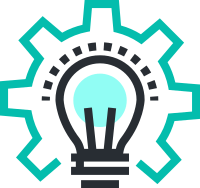 厚德 博学 笃行 求是
31
4
肆
基础排版
Ji Chu Pai Ban
人物介绍页
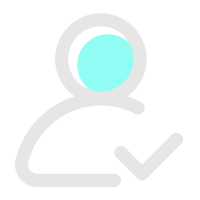 //////
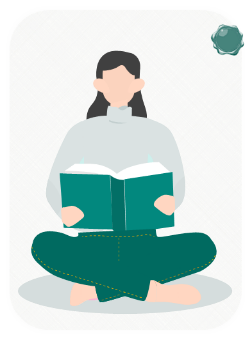 性格描述
座右铭   但行好事 莫问前程
对自己的一段描述。性格开朗，活泼可爱，乐于助人，并且热衷于参加各类志愿活动。
获奖情况
获得奖状证书情况。大二荣获专业二等奖学金，参与市级大创项目以及市级万名英才项目。
志愿经历
曾参与第一届进博会，担任国家展台印度馆的志愿者，共计五天，获得大家的一致好评。
//////
石同学
厚德 博学 笃行 求是
33
人物介绍页
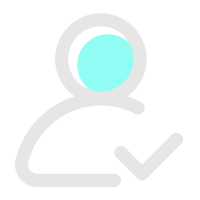 个人经历
有关自己的一段描述，大概介绍下你自己。可以是性格描述、获奖情况、志愿经历、技能特长等方面展开阐述。学校有徐汇和奉贤两个校区，占地153万多平方米，建筑面积65万多平方米，图书馆藏书317.94万册；有全日制本科学生20000多人，研究生8000多人。
//////
座右铭   但行好事 莫问前程
你的名字
/职务
厚德 博学 笃行 求是
34
团队介绍页
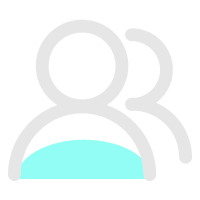 季同学
石同学
杨同学
金同学
/ 数据收集整理
/ 跟进总结归纳
/ 数据收集整理
/ 数据分析处理
可以是性格描述、获奖情况、志愿经历、技能特长等方面展开阐述。
可以是性格描述、获奖情况、志愿经历、技能特长等方面展开阐述。
可以是性格描述、获奖情况、志愿经历、技能特长等方面展开阐述。
可以是性格描述、获奖情况、志愿经历、技能特长等方面展开阐述。
厚德 博学 笃行 求是
35
时间
进度
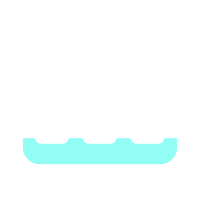 进入上师大的第一个夏季
室友们来自山东青海山西
吃吃喝喝学习玩乐欢乐多
嘻嘻哈哈社团成长磨练多
20XX年8月
20XX年4月
疫情影响开始了网课模式
从前从前有个人爱你很久
20XX年12月
20XX年3月
一转眼要成为大四老学姐
害不知实习将要何去何从
与上师大相处的最后时光
我们一入师大一生师大人
20XX年9月
20XX年4月
厚德 博学 笃行 求是
36
参考文献
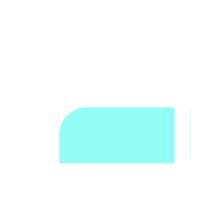 [1]作者.篇名[J].刊名，出版年份，卷号（期号）：起止页码. 
[2]作者.书名[M].出版地：出版社，出版年份：起止页码. 
[3]作者.篇名[C].出版地：出版者，出版年份：起始页码. 
[4]作者.篇名[N].报纸名，出版日期（版次）. 
[5]作者.篇名[D].出版地：保存者，出版年份：起始页码. 
[6]作者.篇名[R].出版地：出版者，出版年份：起始页码. 
[7]专利所有者.题名[P].国别:专利号,发布日期.
”
厚德 博学 笃行 求是
37
在这里可以输入
你的总结或是名人名言